¿Cuantos hay?
Pensamiento matemático.
Resuelve problemas en situaciones que le son familiares y que implican agregar, reunir, quitar, igualar, comparar y repartir objetos
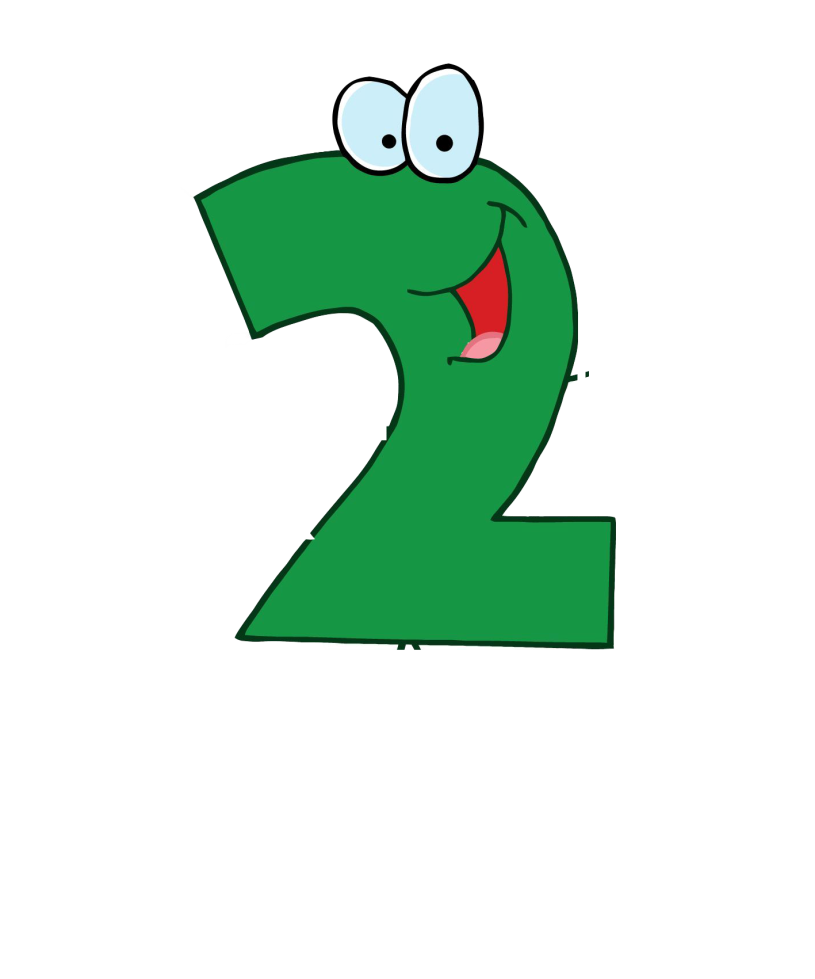 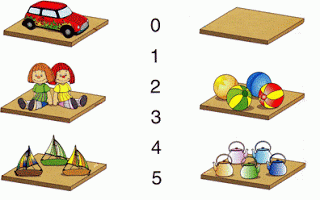 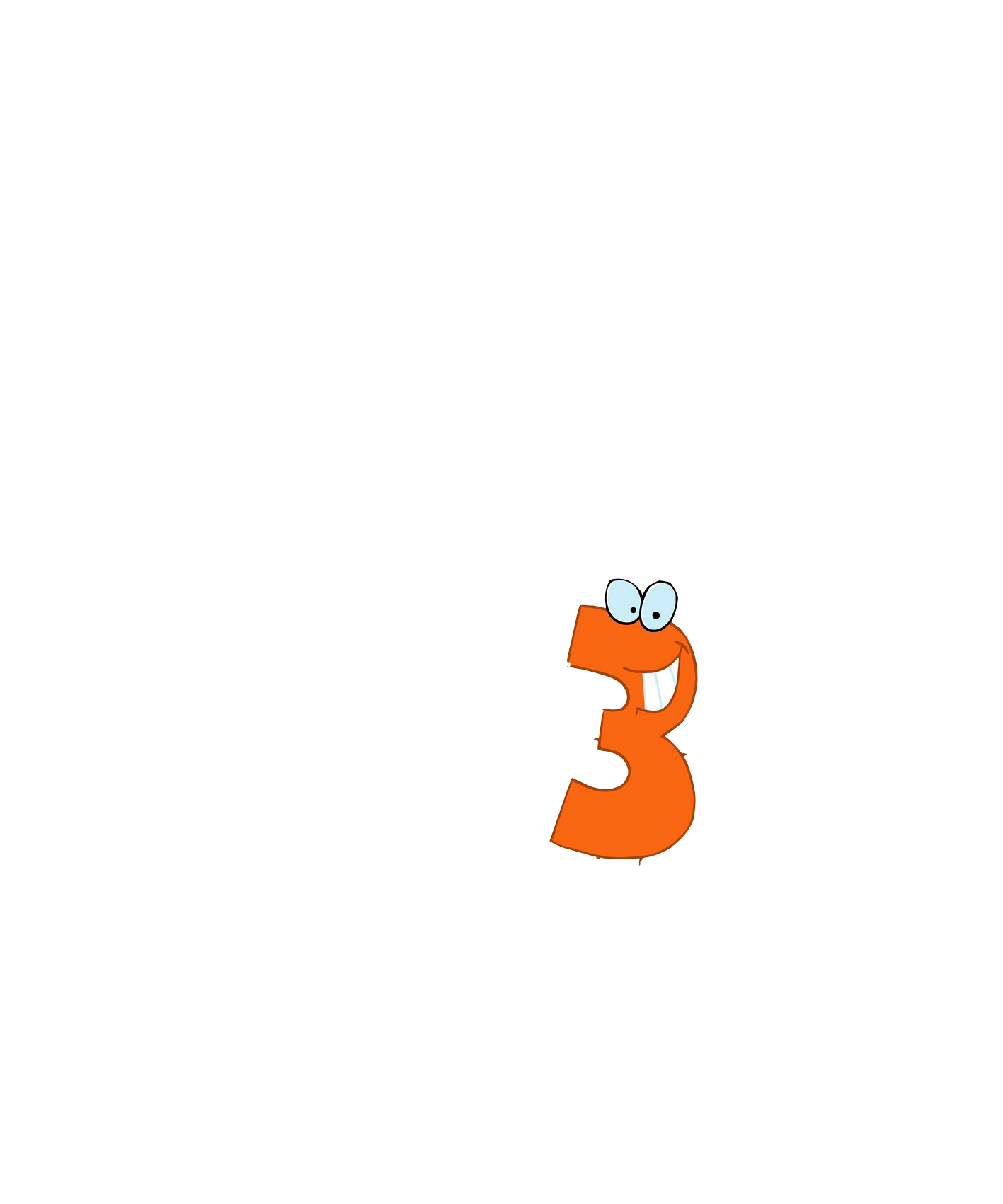 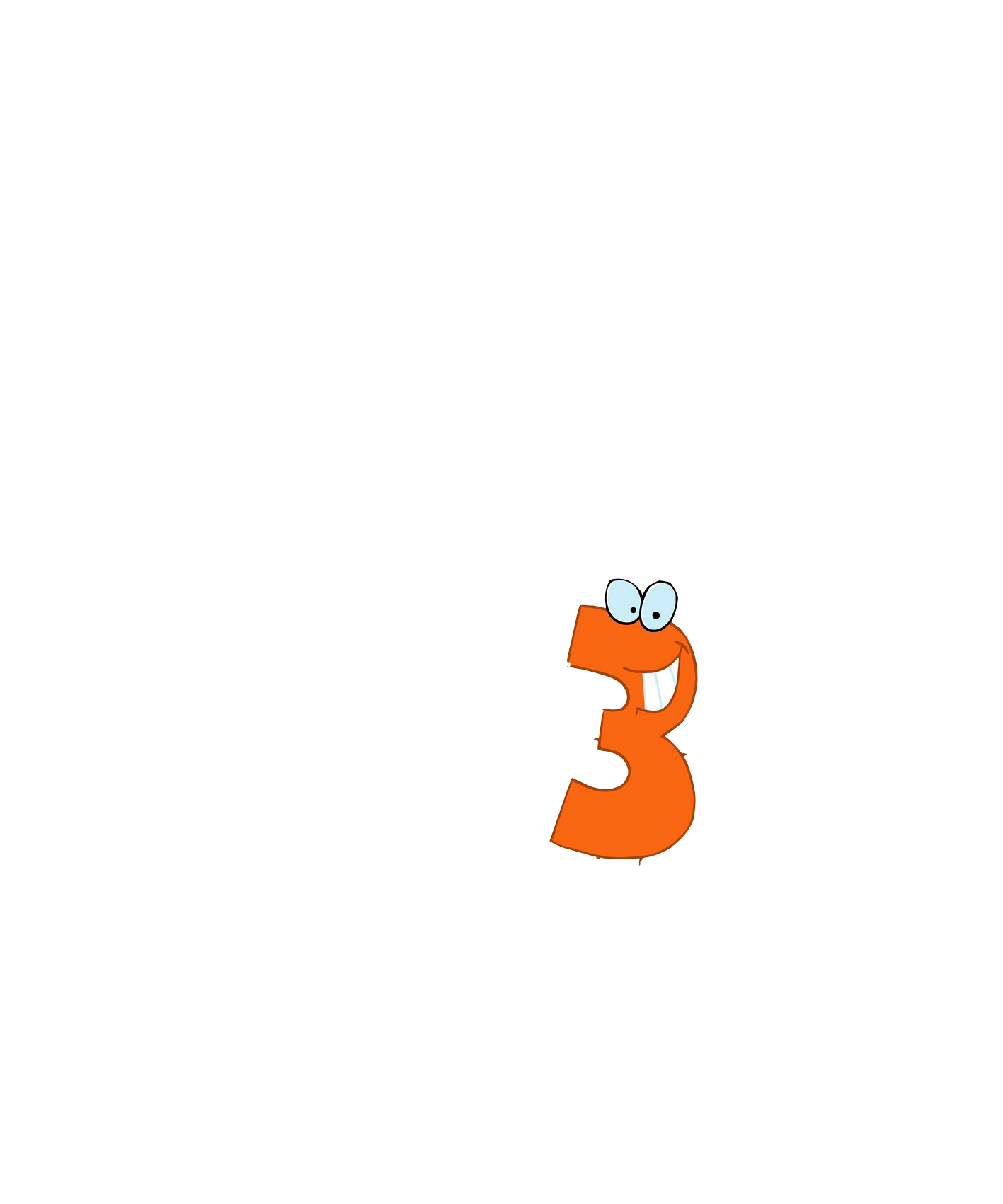 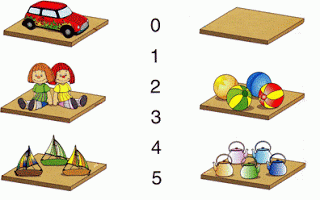 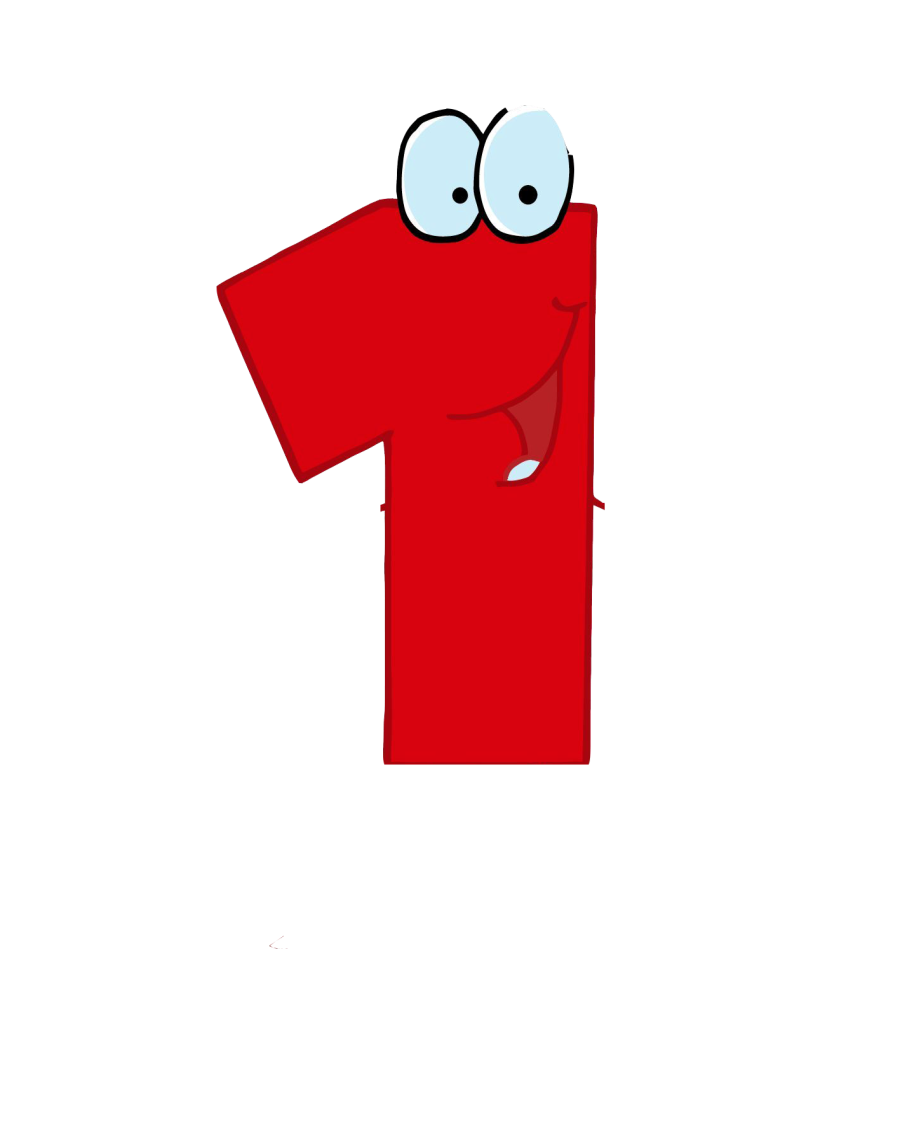 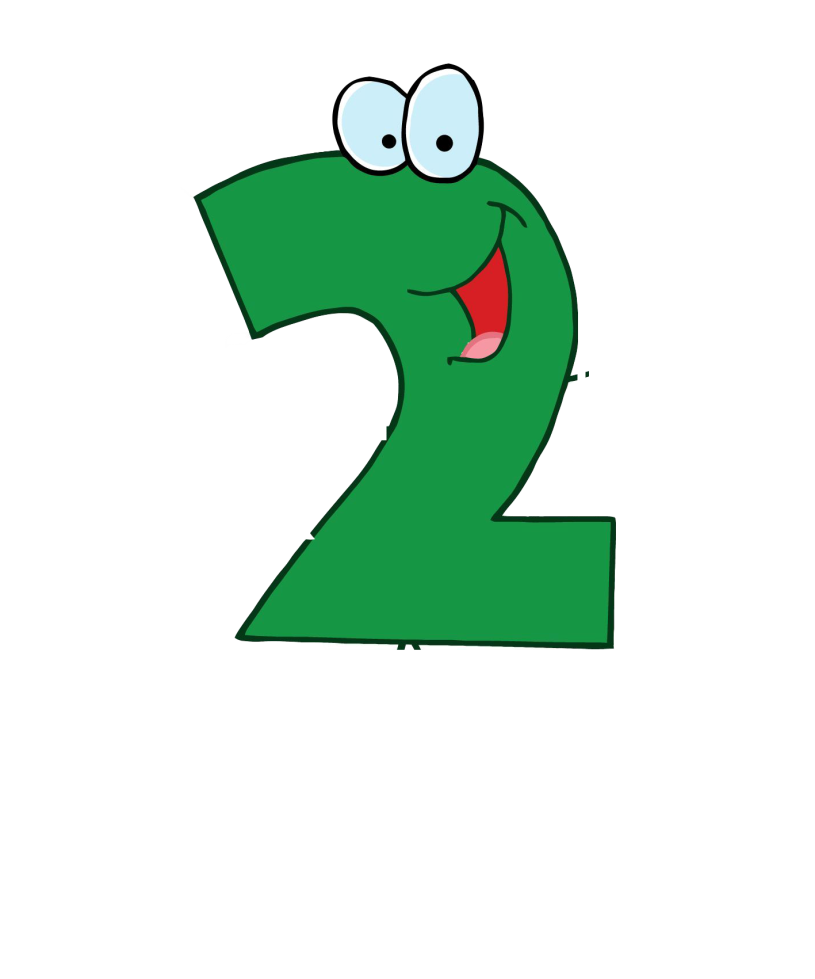 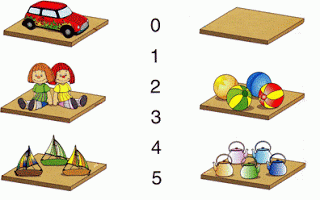 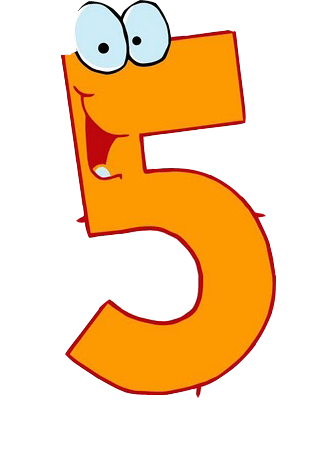 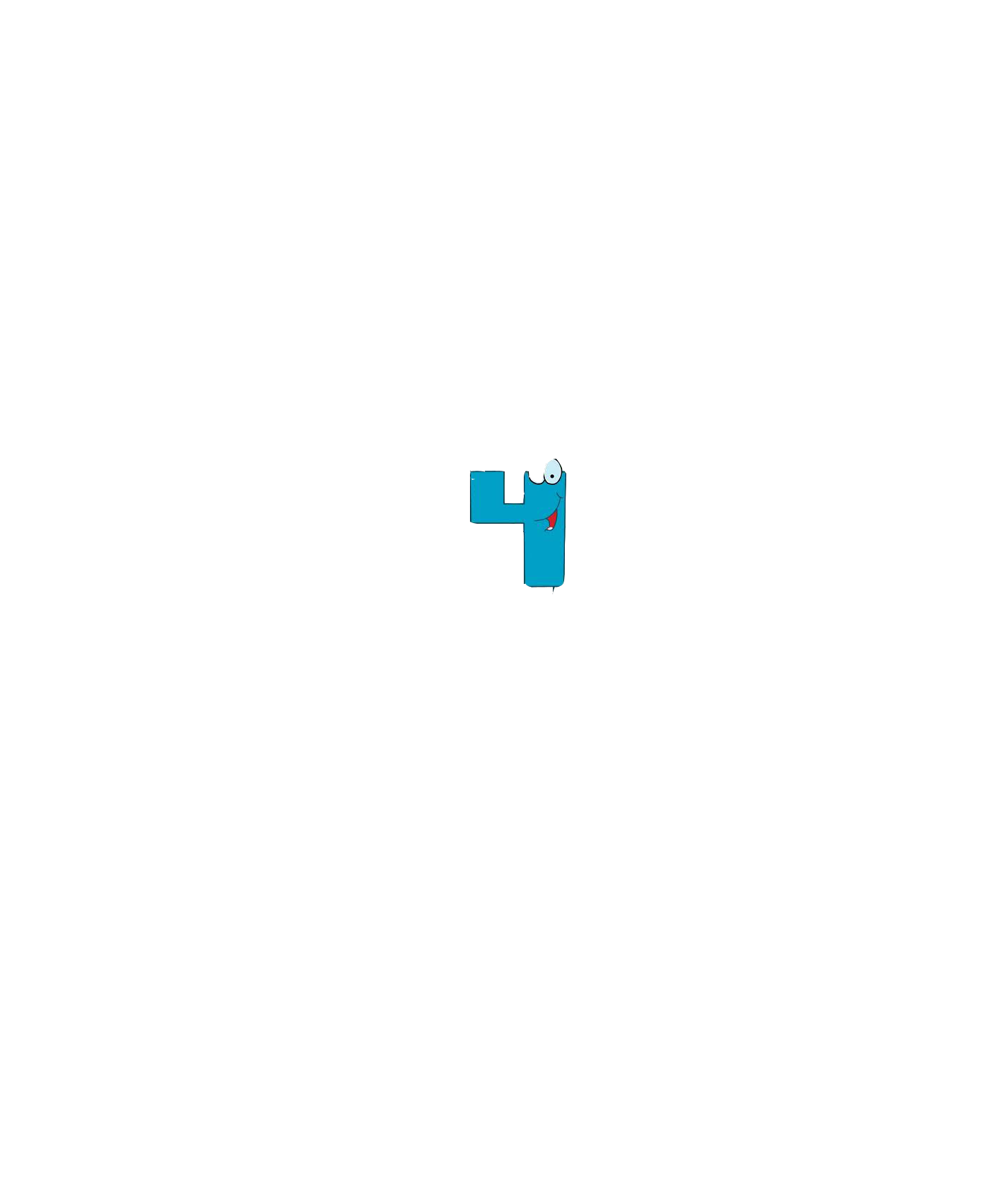 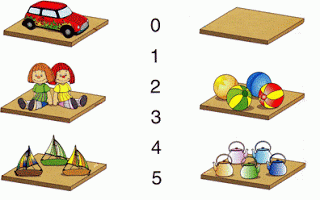 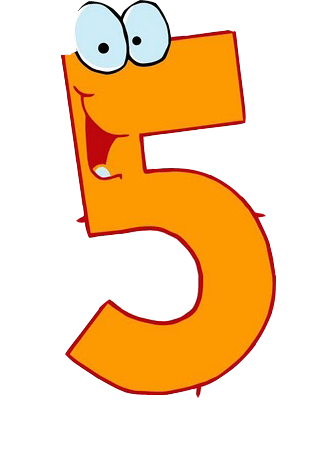 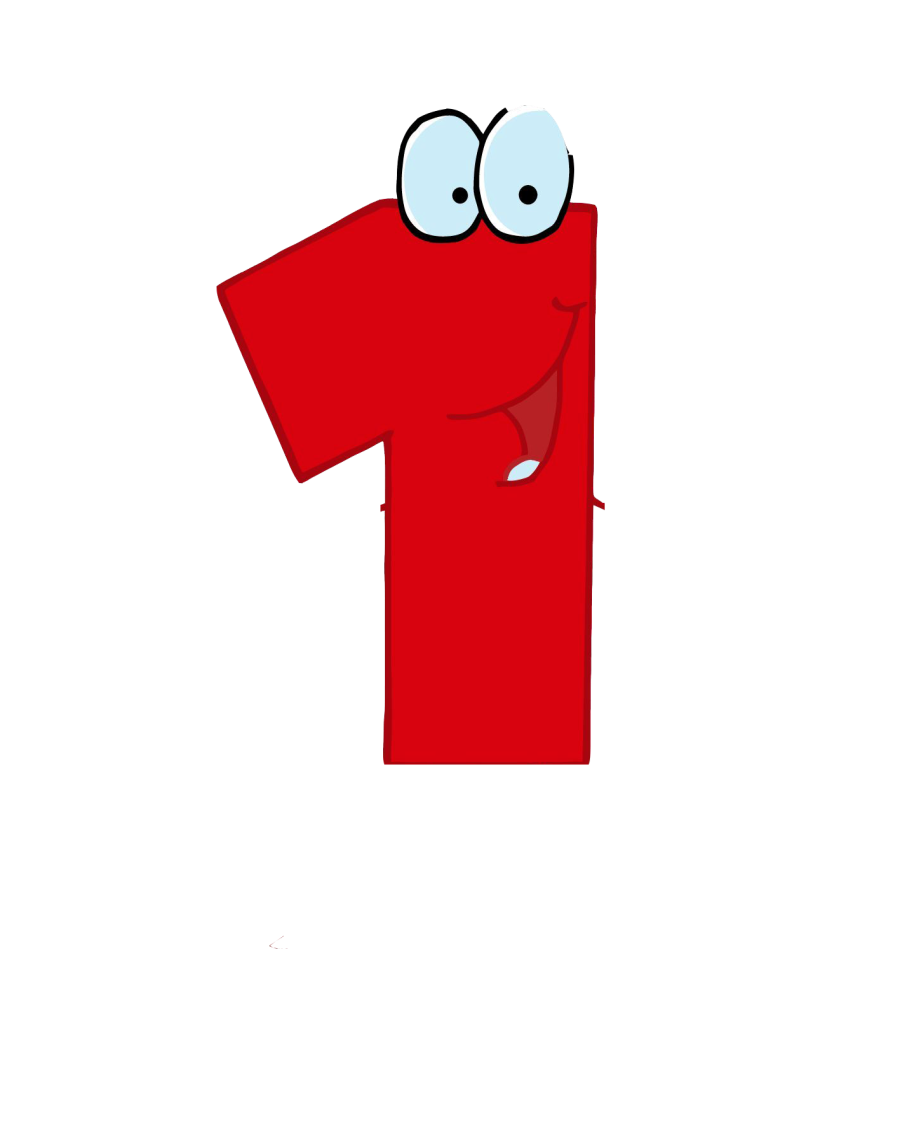 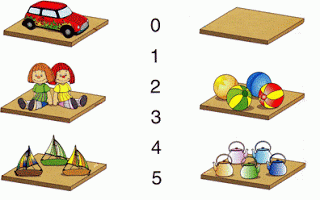 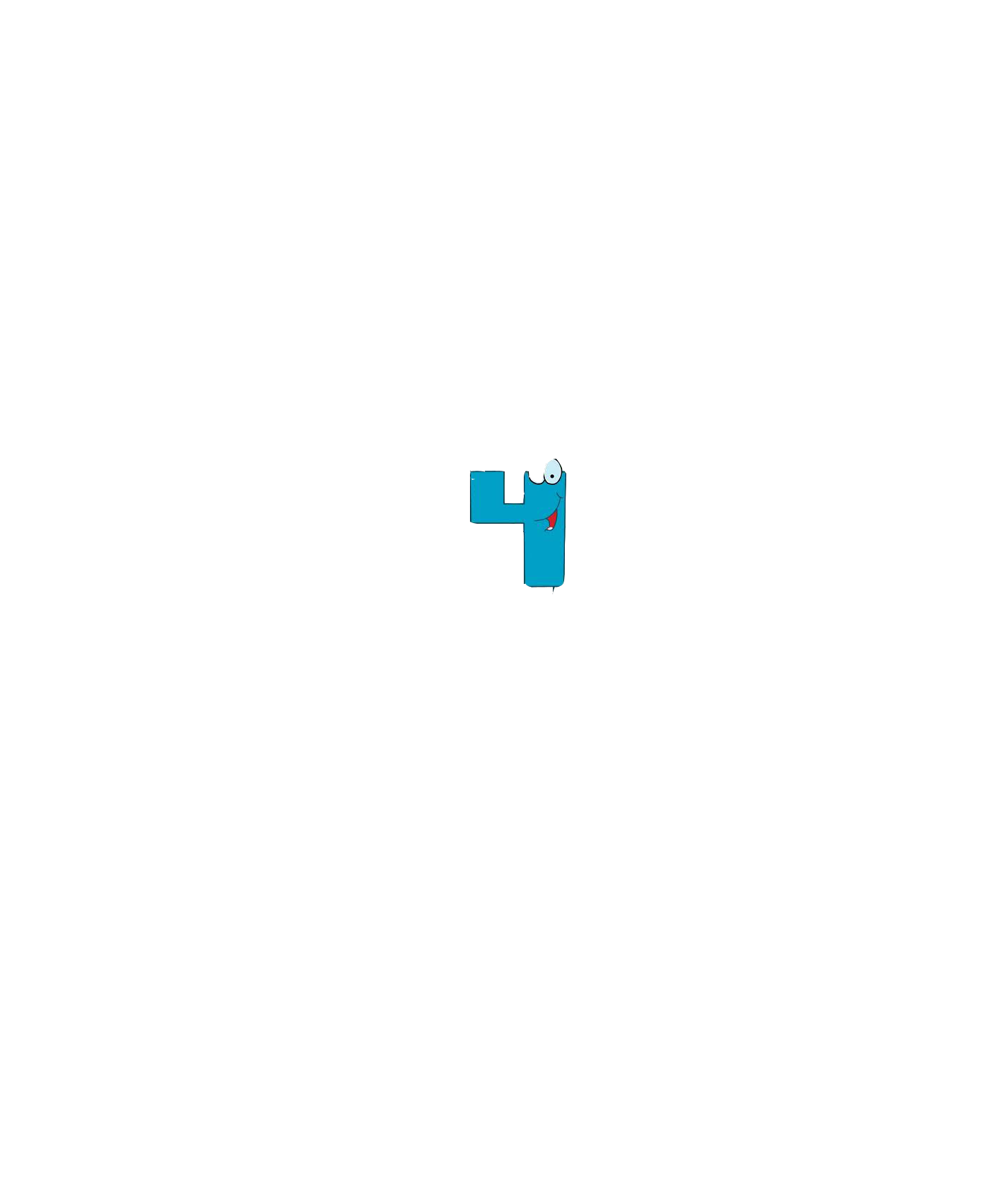 1


2


3


4


5
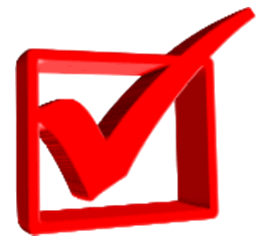 FIN
1


2


3


4


5
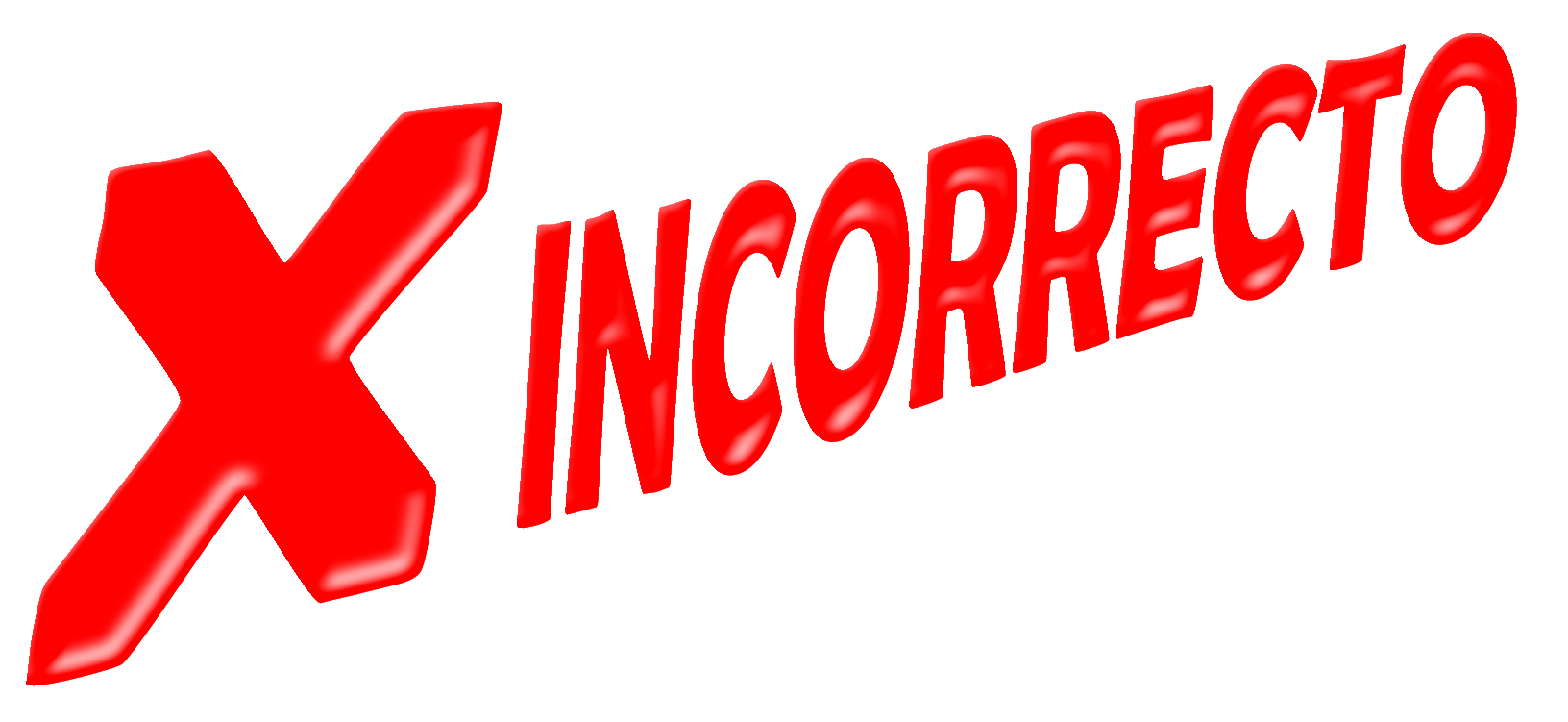 FIN
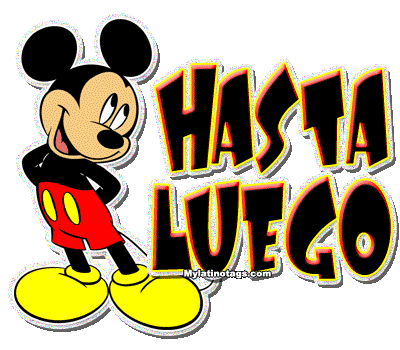